Castilla-la MANCHA
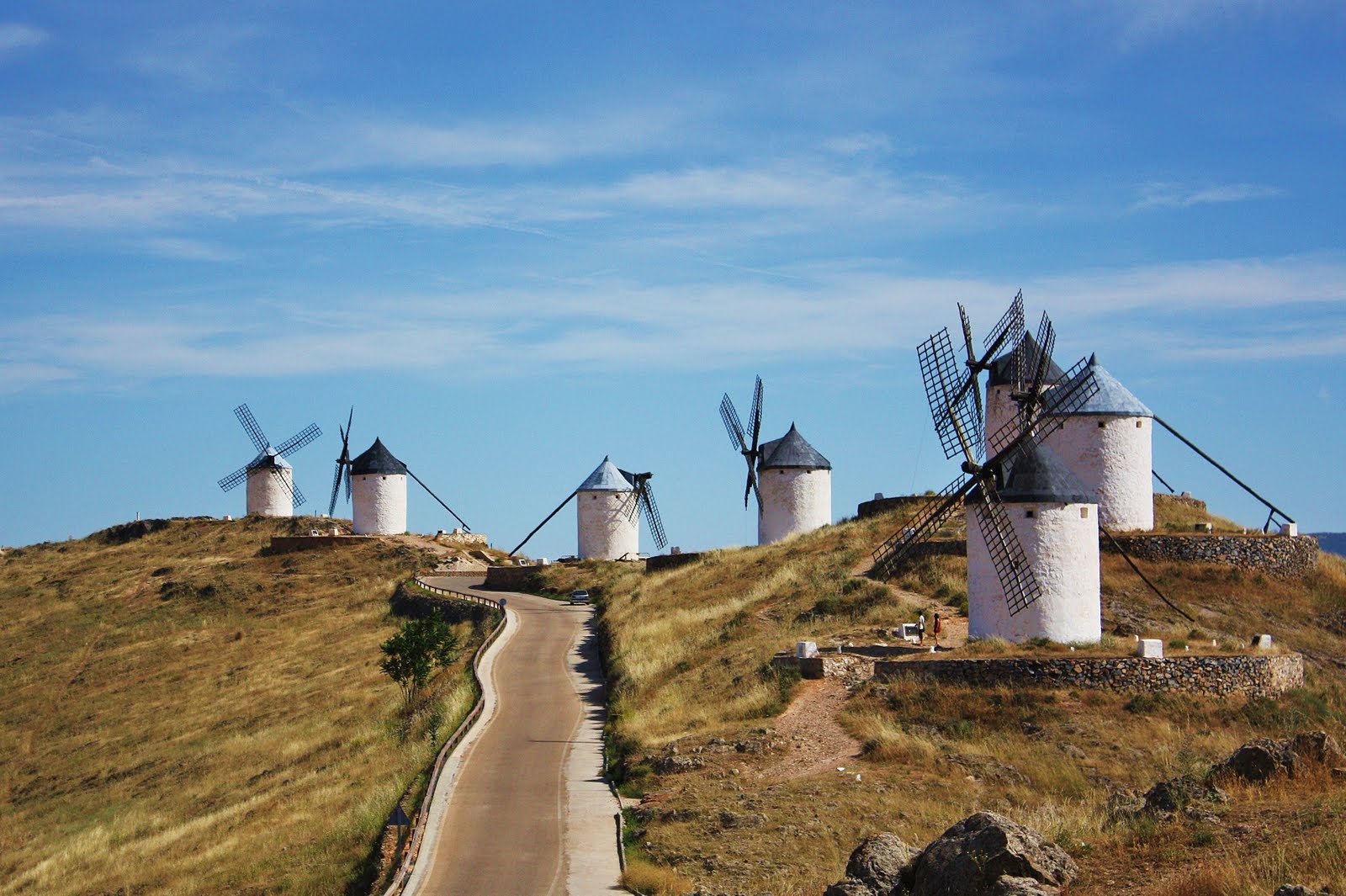 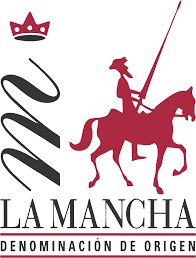 SITUAcION geográfica
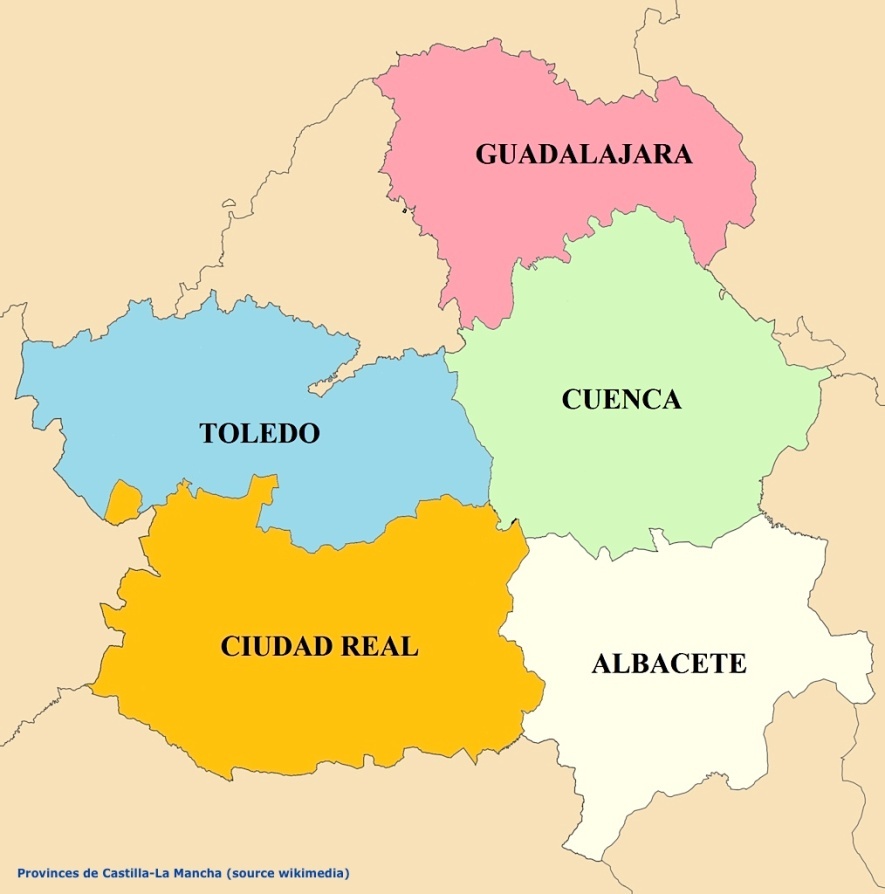 Castilla-la MANCHA en Figuras
Capital : Toledo 
Ciudad más poblada Albacete 
Población (2014) : 2 078 611 de habitantes
Población (2014) : Puesto 9 de España
Superficie : Puesto 3 de España
Estatuto de Autonomía : 10 de agosto de 1982
Catedral de Cuenca
Monumentos principales
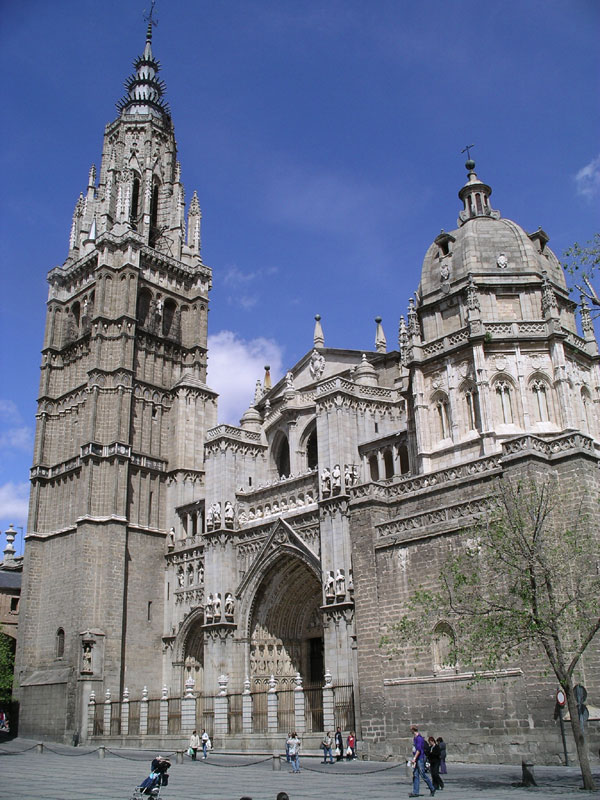 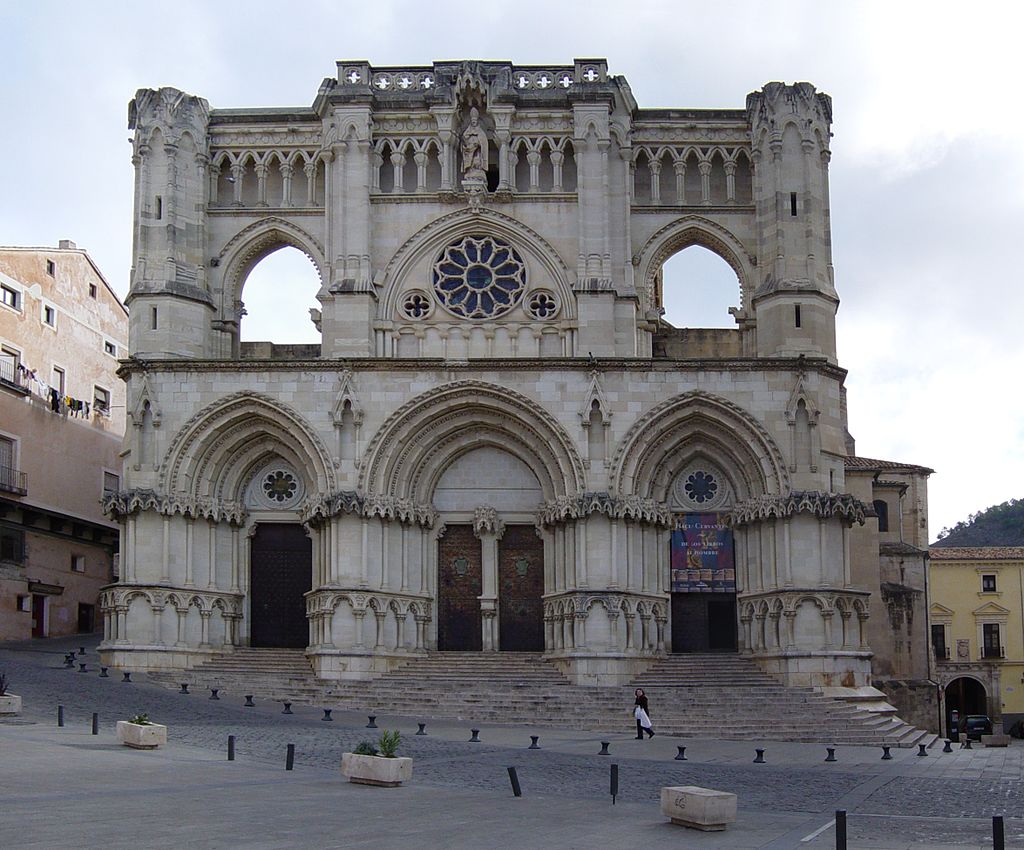 Catedral de Toledo
En Albacate Plaza Mayor de Alcaraz
Catedral de Cuenca
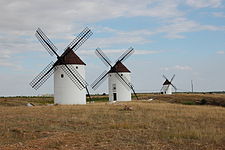 Molinos de viento de Mota del Cuervo  en Cuenca
Video
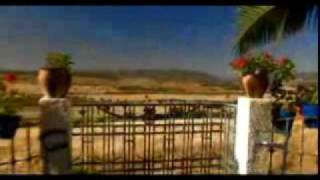 https://www.google.fr/url?sa=t&rct=j&q=&esrc=s&source=video&cd=1&cad=rja&uact=8&ved=0ahUKEwj_5_Ta9snSAhWBK8AKHYBUAeMQuAIIJDAA&url=https%3A%2F%2Fwww.youtube.com%2Fwatch%3Fv%3Daenw059-bnI&usg=AFQjCNGV9UDu9RgKjjkOWEyX989v3glVjg&sig2=UePFR4mKhr7LDCg-fyr97A